Gioco di logica, attenzione e psicomotricità
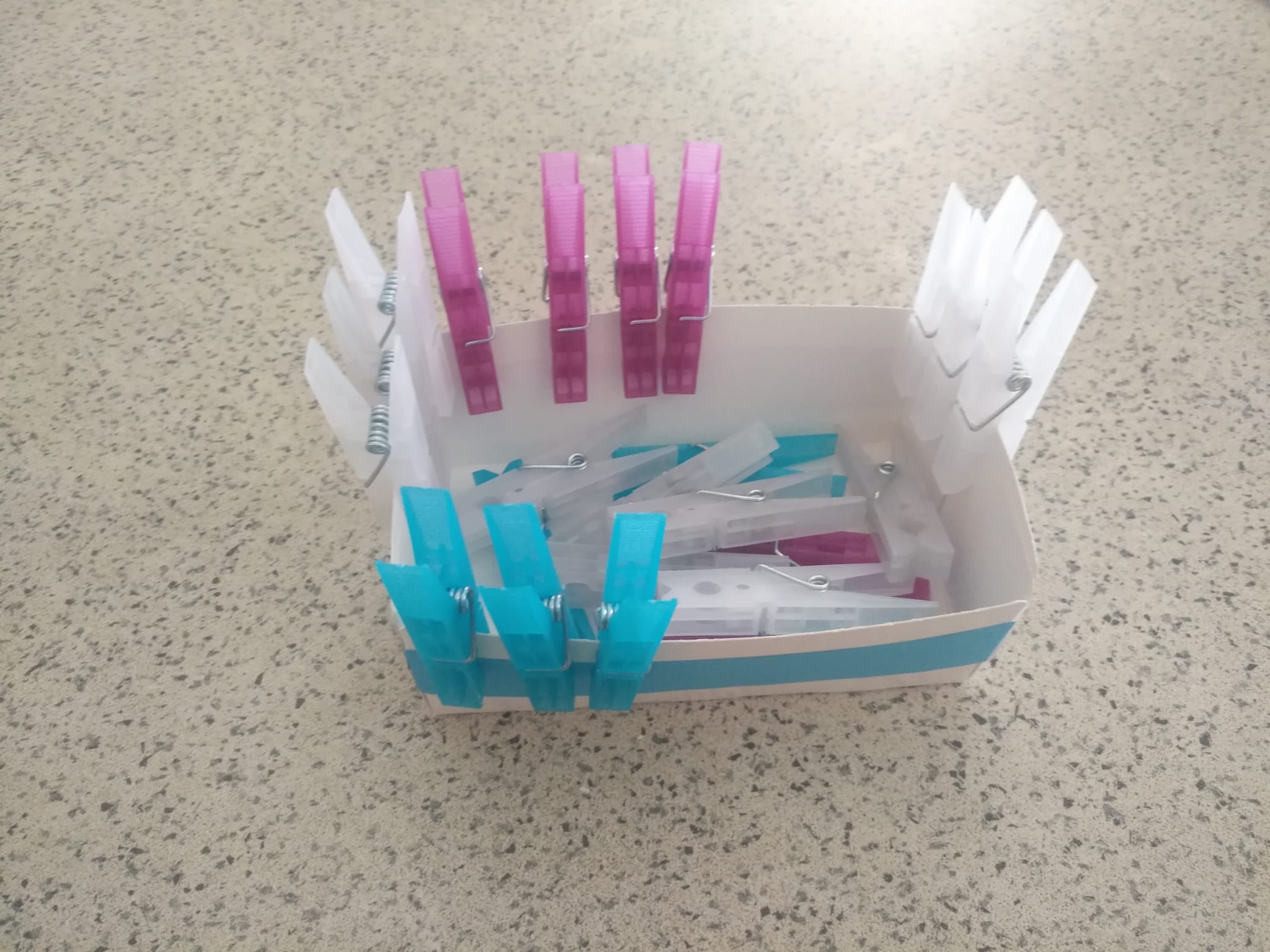 Docente: Giglio FrancescaSez. D plesso CapoluogoAlunni 4 anni